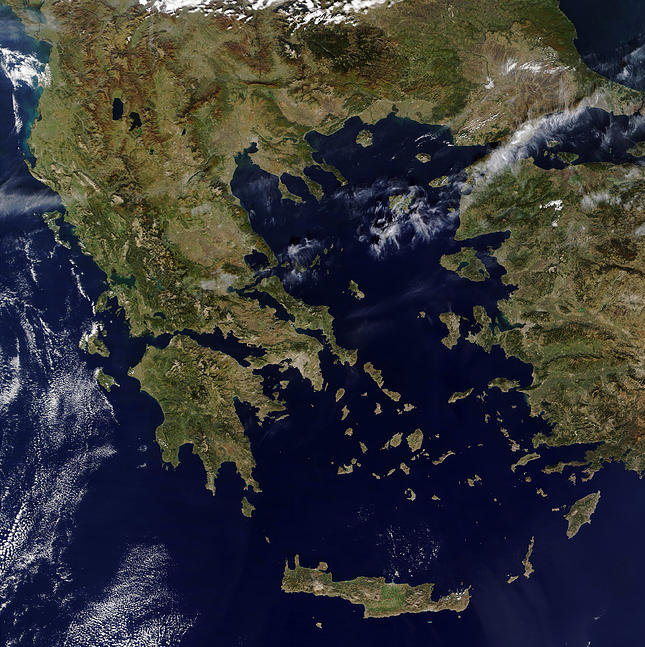 Αναστασία Γεγγενίδη
Μαρία Δάλλη
Κάντε κλικ στην  εικόνα
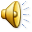 Τα νησιωτικά συμπλέγματα
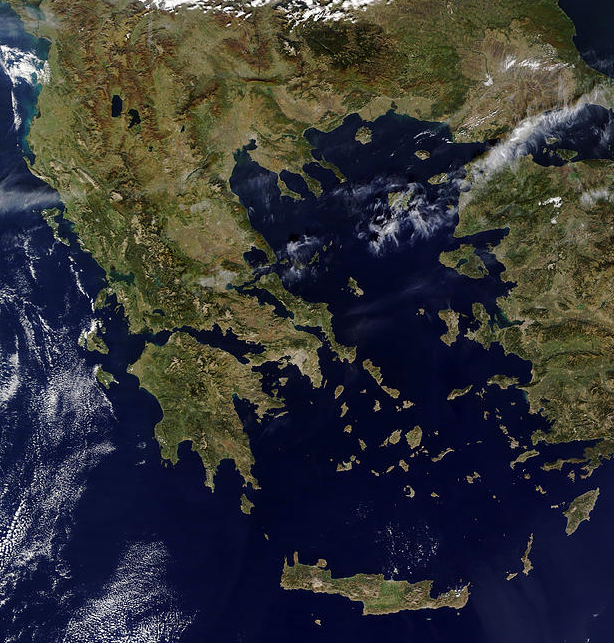 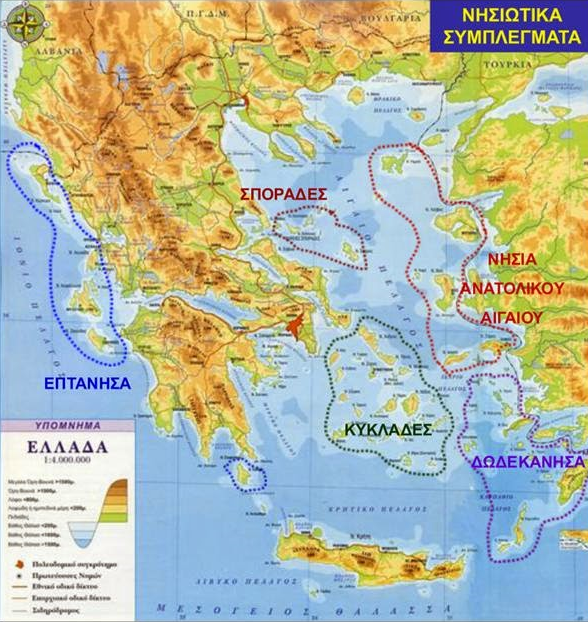 Τι είναι «νησί»;
Τι ονομάζουμε «νησιωτικό σύμπλεγμα»;
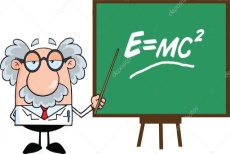 Ποια είναι          τα νησιωτικά συμπλέγματα της χώρας μας, πού βρίσκονται και ποια νησιά τα αποτελούν;
Φύλλο εργασίας
Αν θέλεις να το μάθεις, κάνε κλικ στους συνδέσμους αριστερά ή στις κυκλωμένες περιοχές στο χάρτη
Νησί
μικρό ή μεγάλο τμήμα ξηράς που βρέχεται 
γύρω γύρω από θάλασσα
Επιστροφή στον αρχικό χάρτη
Νησιωτικό 
σύμπλεγμα
Ομάδα νησιών που βρίσκονται κοντά το ένα στο άλλο
Επιστροφή στον αρχικό χάρτη
Νησιωτικά συμπλέγματα
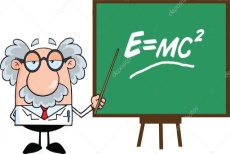 Κάντε κλικ    στα βελάκια
Επιστροφή στον αρχικό χάρτη
Φύλλο εργασίας
Επτάνησα
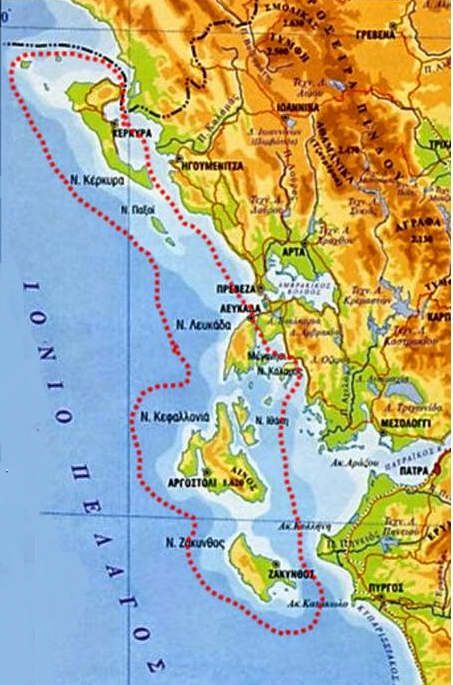 Κέρκυρα
Παξοί
Λευκάδα 
Ιθάκη
Κεφαλλονιά 
Ζάκυνθος
Κύθηρα
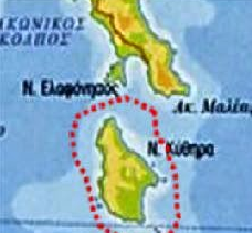 Επιστροφή
Επτάνησα
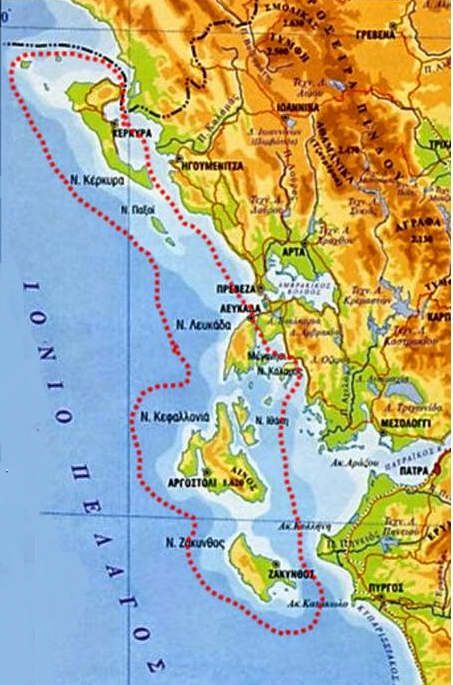 Κέρκυρα
Παξοί
Λευκάδα 
Ιθάκη
Κεφαλλονιά 
Ζάκυνθος
Κύθηρα
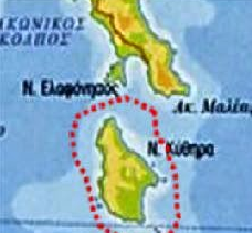 Κυκλάδες
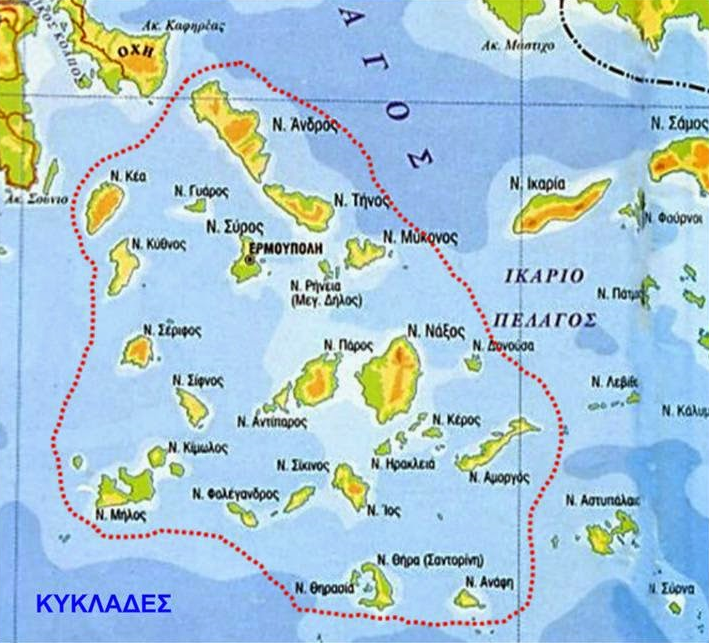 Άνδρος
Τήνος
Μύκονος
Σύρος
Δήλος
Πάρος 
Νάξος
Σαντορίνη
  και άλλα…
Επιστροφή
Κυκλάδες
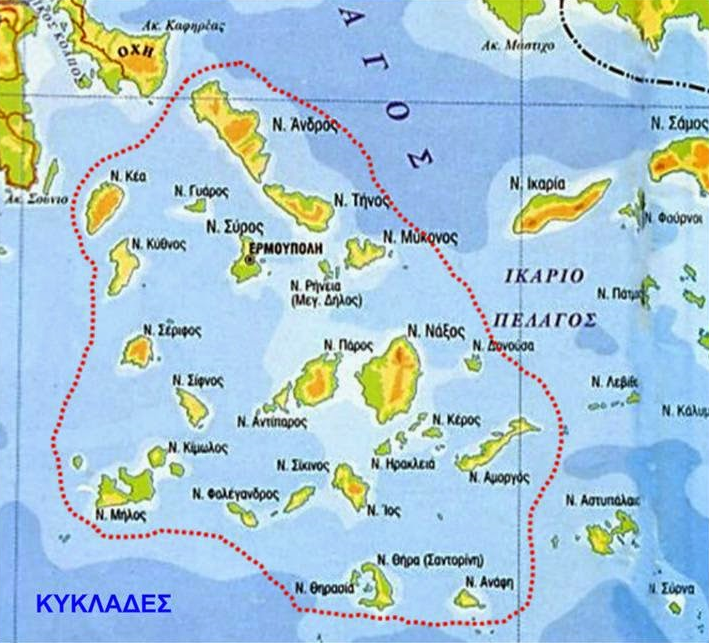 Άνδρος
Τήνος
Μύκονος
Σύρος
Δήλος
Πάρος 
Νάξος
Σαντορίνη
  και άλλα…
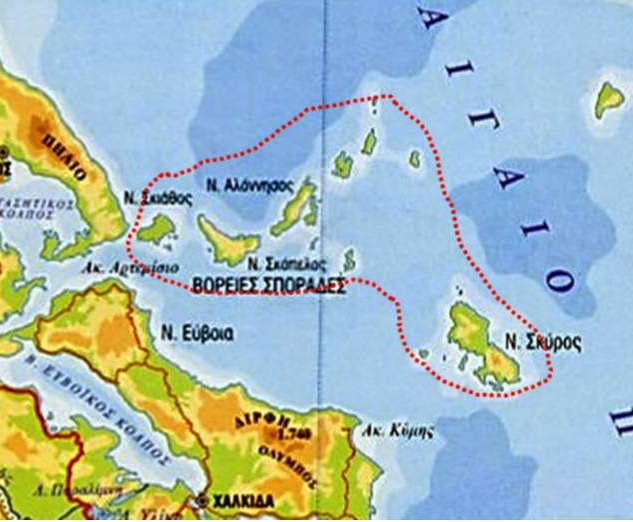 Σποράδες
Σκύρος
Σκιάθος 
Σκόπελος
Αλόννησος
και άλλα…
Επιστροφή
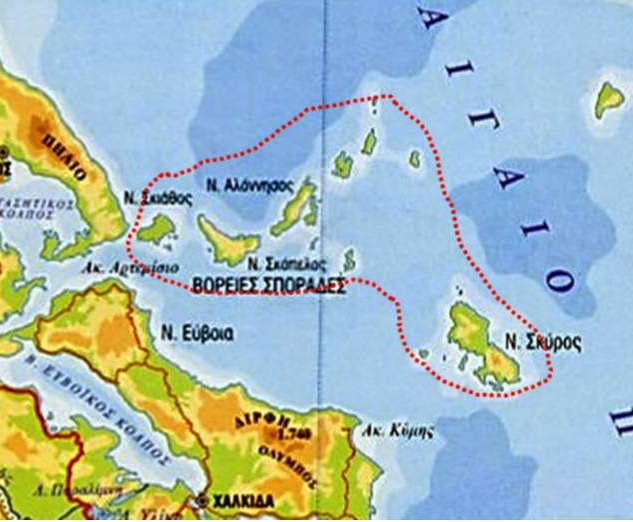 Σποράδες
Σκύρος
Σκιάθος 
Σκόπελος
Αλόννησος
και άλλα…
Νησιά Ανατολικού Αιγαίου
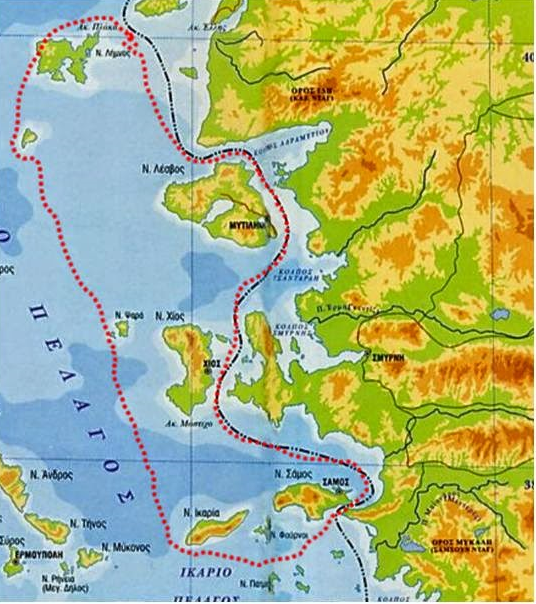 Σαμοθράκη
Λήμνος 
Λέσβος
Χίος
Σάμος
Ικαρία
Φούρνοι 
και άλλα…
Επιστροφή
Νησιά Ανατολικού Αιγαίου
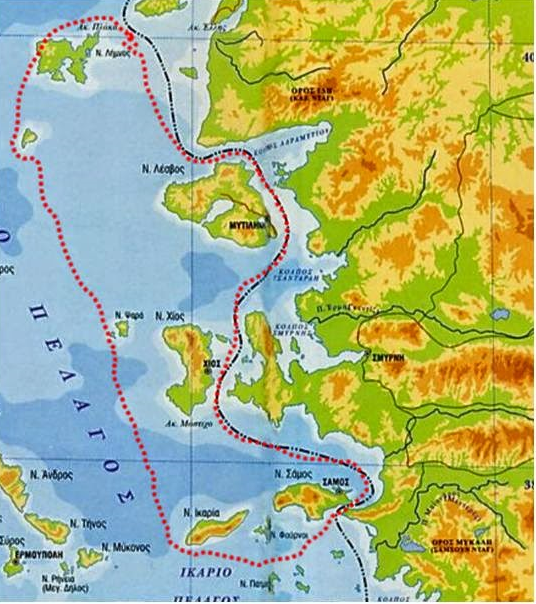 Σαμοθράκη
Λήμνος 
Λέσβος 
Χίος
Σάμος
Ικαρία
Φούρνοι κ.ά.
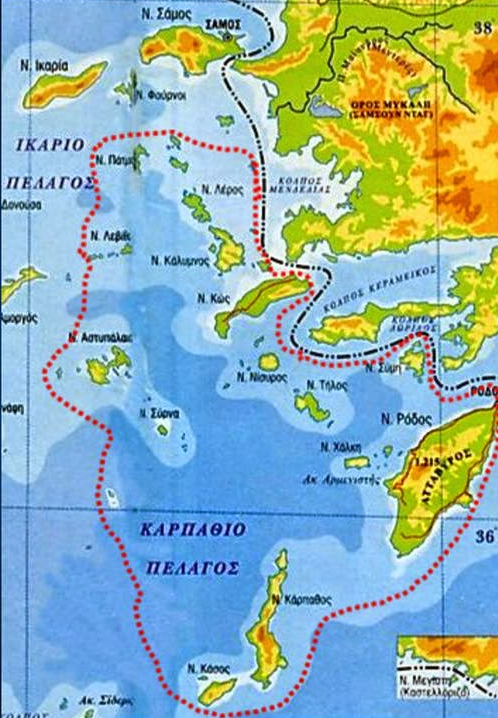 Δωδεκάνησα
Πάτμος
Λέρος
Κάλυμνος
Κως
Νίσυρος
Τήλος
Σύμη
Ρόδος
Κάρπαθος

Κάσος
Σίφνος
Αστυπάλαια
 Χάλκη
Λειψοί Αγαθονήσι 
Μεγίστη
Λέβιθα
Αρκιοί κ.ά.
Επιστροφή
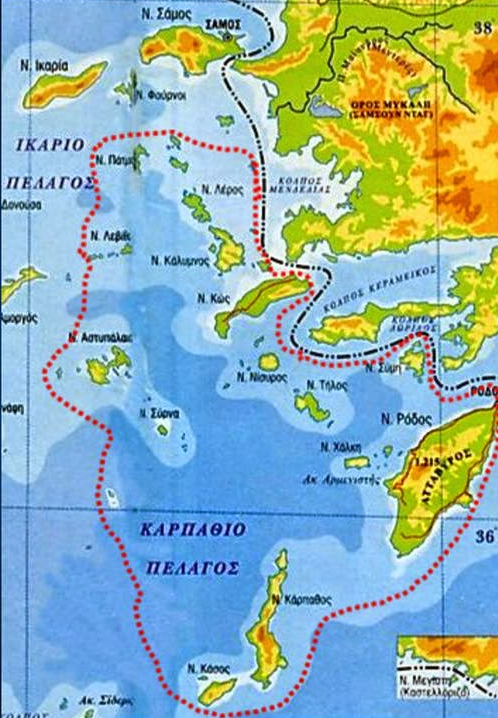 Δωδεκάνησα
Πάτμος
Λέρος
Κάλυμνος
Κως
Νίσυρος
Τήλος
Σύμη
Ρόδος
Κάρπαθος

Κάσος
Σίφνος
Αστυπάλαια
 Χάλκη
Λειψοί Αγαθονήσι 
Μεγίστη
Λέβιθα
Αρκιοί κ.ά.
ΚΟΥΪΖ!
ΚΑΙ ΤΩΡΑ
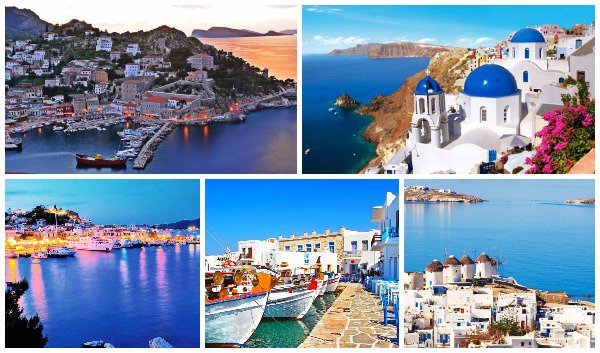 Επιστροφή
Κάντε κλικ στην εικόνα για να ξεκινήσετε το κουΐζ ή συνεχίστε την περιήγηση…